Vytvorenie predstavy o veľkých číslach - opakovanie
Mgr. R. Vrabcová
Veľké čísla – čo už vieme
Vytvorenie predstavy o veľkých číslach
vo vedených oboroch  
zemepisné údaje, štatistiky
Vedieť čítať, písať
Rád číslice  v zápise prirodzeného čísla
Zapamätajme si :  		číslice radi chodia v trojiciach145623589 			145 623 589
Vedieť čítať
Zapamätajme si :  		číslice radi chodia v trojiciach
číslo 205 254 321  čítame :      205 miliónov 254 tisíc 321
číslo 123 563 205 254 321  čítame : 123  biliónov 563 miliárd 205 miliónov 254 tisíc        321
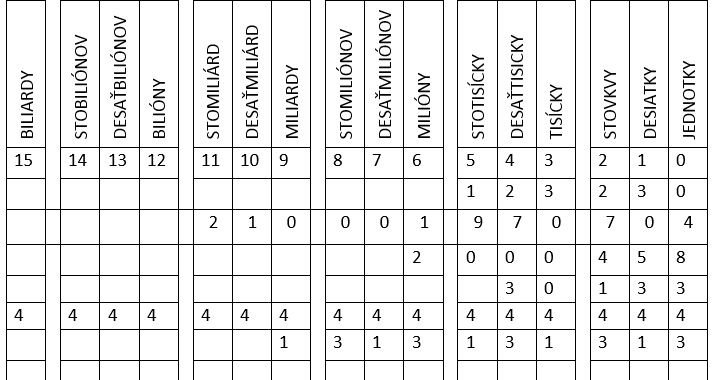 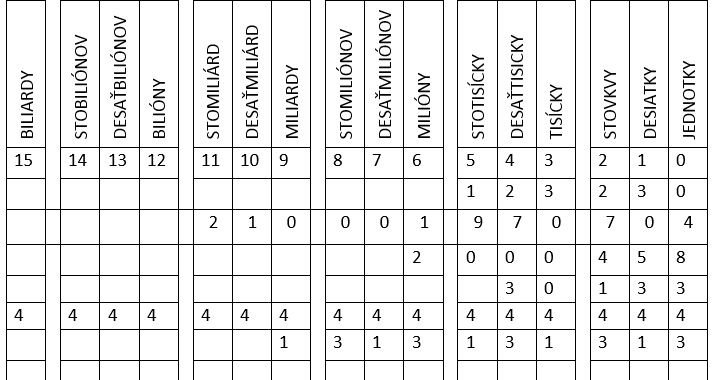 Vedieť čítať
12 670 304 .............. 	789 689 ..............		55 674 ......
1 678 004 ..................	999 999 ..............		57 014 ...
81 789 788 ................	5 678 608 .............	 	450 798 ..............	
	1 987 .....					77 077 .. ...............		60 780 780 ..................
13 098 .................		609 123 ................		3 432 500 ................	
	2 000 000 ...............	500 500 ..............
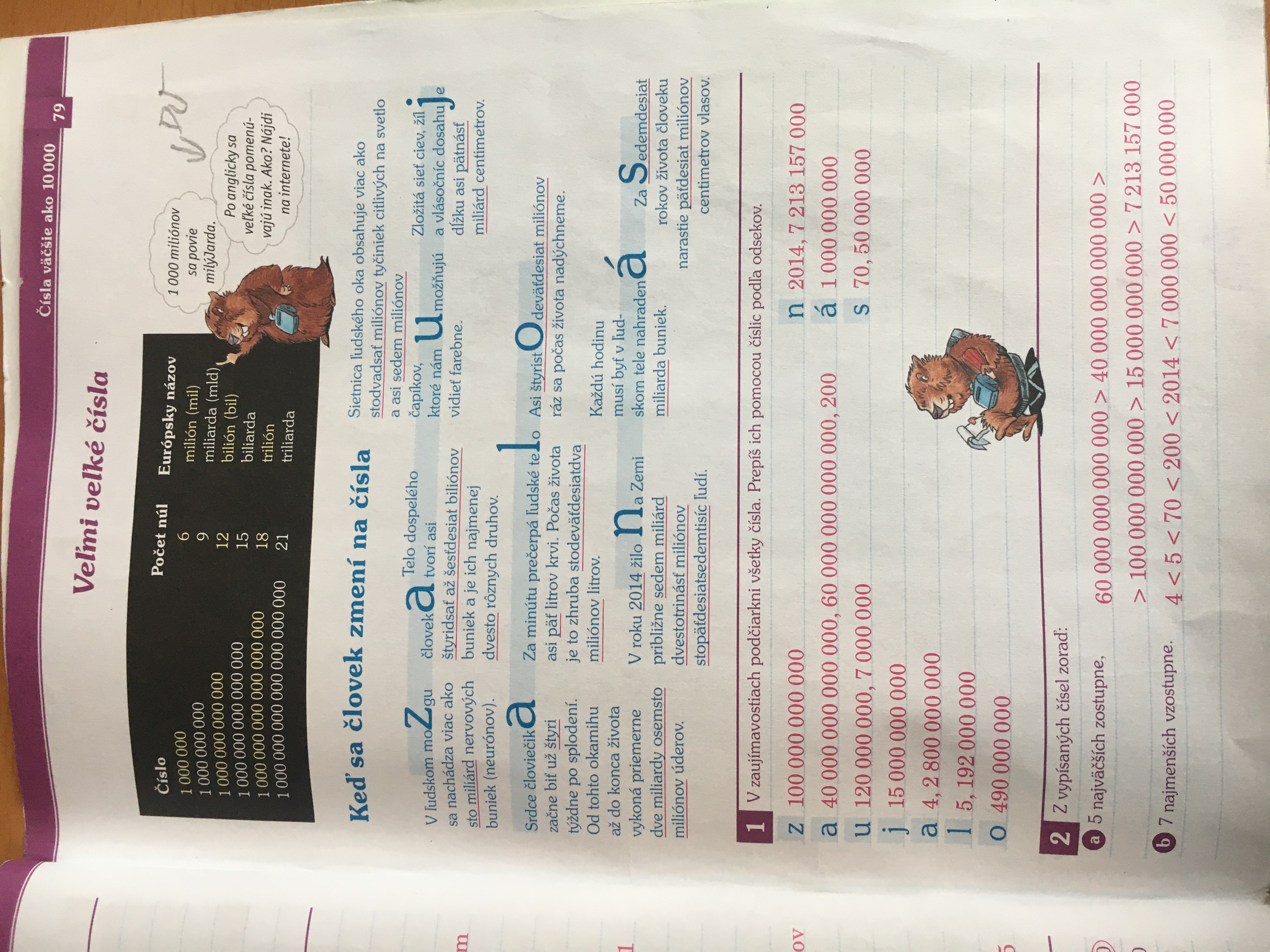 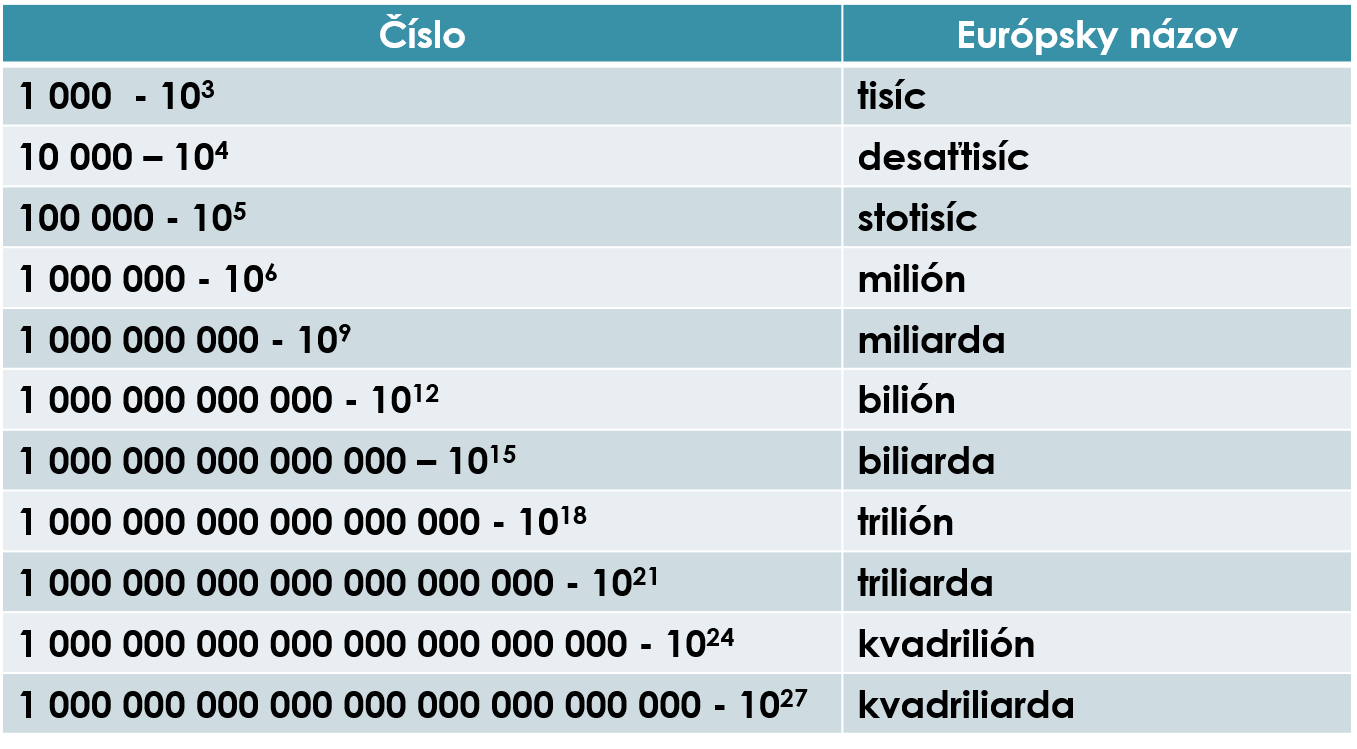 Prečítajme si niekoľko zaujímavostí o  planéte Zem
510 086 000 km2- je celkový povrch Zeme. Z toho 361 455 000 km2 tvorí more, 1 700 000 km2 jazerá a 14 000 000 km2 ľad. 
73 042 000- turistov navštívi každý rok Francúzsko. Je tak najnavštevovanejšou krajinou sveta.
60 000- je počet jazier vo Fínsku. Nie nadarmo sa tejto krajine hovorí aj Krajina tisícich jazier
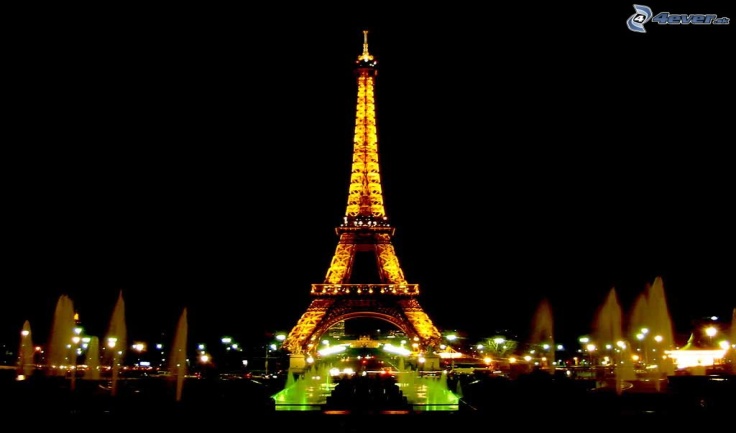 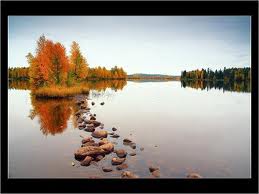 150 000 000 000- je hviezd v galaxii Mliečna cesta, ktorej súčasťou je aj naša hviezda Slnko. Podobných galaxii sú  vo vesmíre stovky miliárd.
1 075 000 000 ľudí- hovorí najpoužívanejším jazykom na svete, mandarínskou čínštinou. Najmenej používaným jazykom je turkménština, ktorým hovorí asi 3000 ľudí.
26,4 milióna obyvateľov- má najzaľudnenejšie miesto na svete, japonská metropola Tokio.
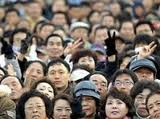 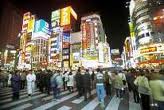 Rád číslice v zápise prirodzeného čísla
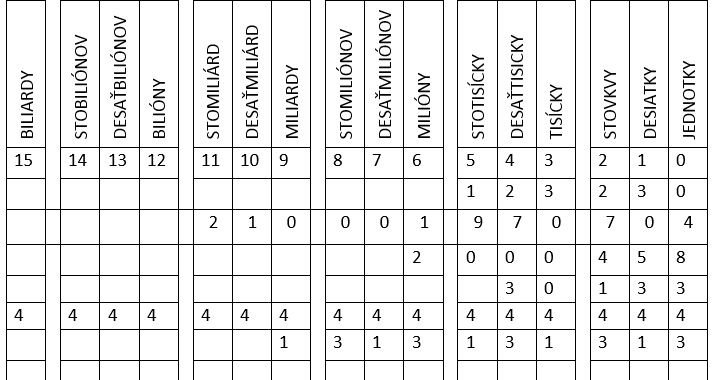 Číslo:     1 523 652číslo - cifra, číslica slovo - písmeno
Koľko ciferné je toto číslo?Aký je ciferný súčet ?Na mieste  --------  je  ?
- bežne používame desiatkovú sústavu (decimálnu)- na zapísanie všetkých čísel používame 10 číslic = cifier: 0, 1, 2, 3, 4, 5, 6, 7, 8, 9.
- táto číselná sústava sa nazýva aj pozičná : každá číslica má v čísle svoju pozíciu = rád, svoje konkrétne miesto. - Nazývame ich: jednotky, desiatky, stovky, tisícky ....
Rozklad čísla v desiatkovej sústave  = Rozvinutý zápis čísla - úplný a neúplný
a)   Úplný rozvinutý zápis čísla ( aj s nulami  - sú v ňom všetky číslice daného čísla zapísané od najvyššieho číselného rádu po najnižší)
801 409 = 8.100 000 + 0.10 000 + 1. 1 000  + 4.100 + 0.10 + 9.1
b)   Neúplný rozvinutý zápis čísla ( bez núl  - rády s číslicou 0 vynecháme)
 801 409 = 8.100 000 + 1. 1 000  + 4.100 +  9.1
Skrátený tvar čísla ( z neúplného zápisu čísla)
 6.1 000 000 + 2. 100 000 + 3.100 + 7.10 + 4.1 
	= 6 000 000 + 200 000 + 300 + 70 + 4 
= 6 200 374
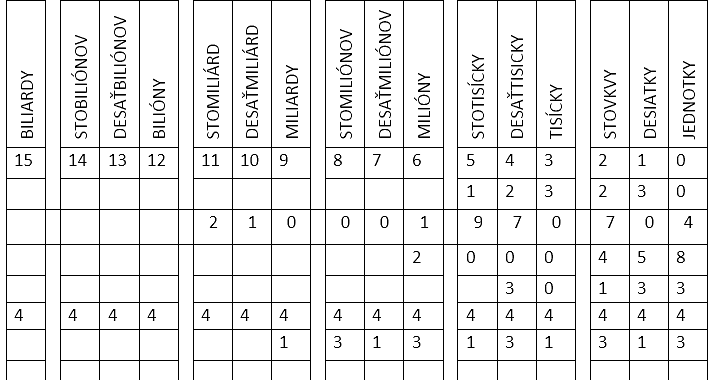 Napíš čísla, ktoré majú:  			Hra myslím si číslo 
5 tisícok, 2 stovky, 3 jednotky
8 miliónov, 6 desaťtisícok, 3 tisícky, 
5 desiatok, 9 jednotiek
2 miliardy, 7 stotisícok, 6 stoviek, 3 desiatky, 1 jednotku
Vypíš desaťtisícky z uvedených čísel:
124 547 100
5 295 006
148 457 
12 540
1 000 001
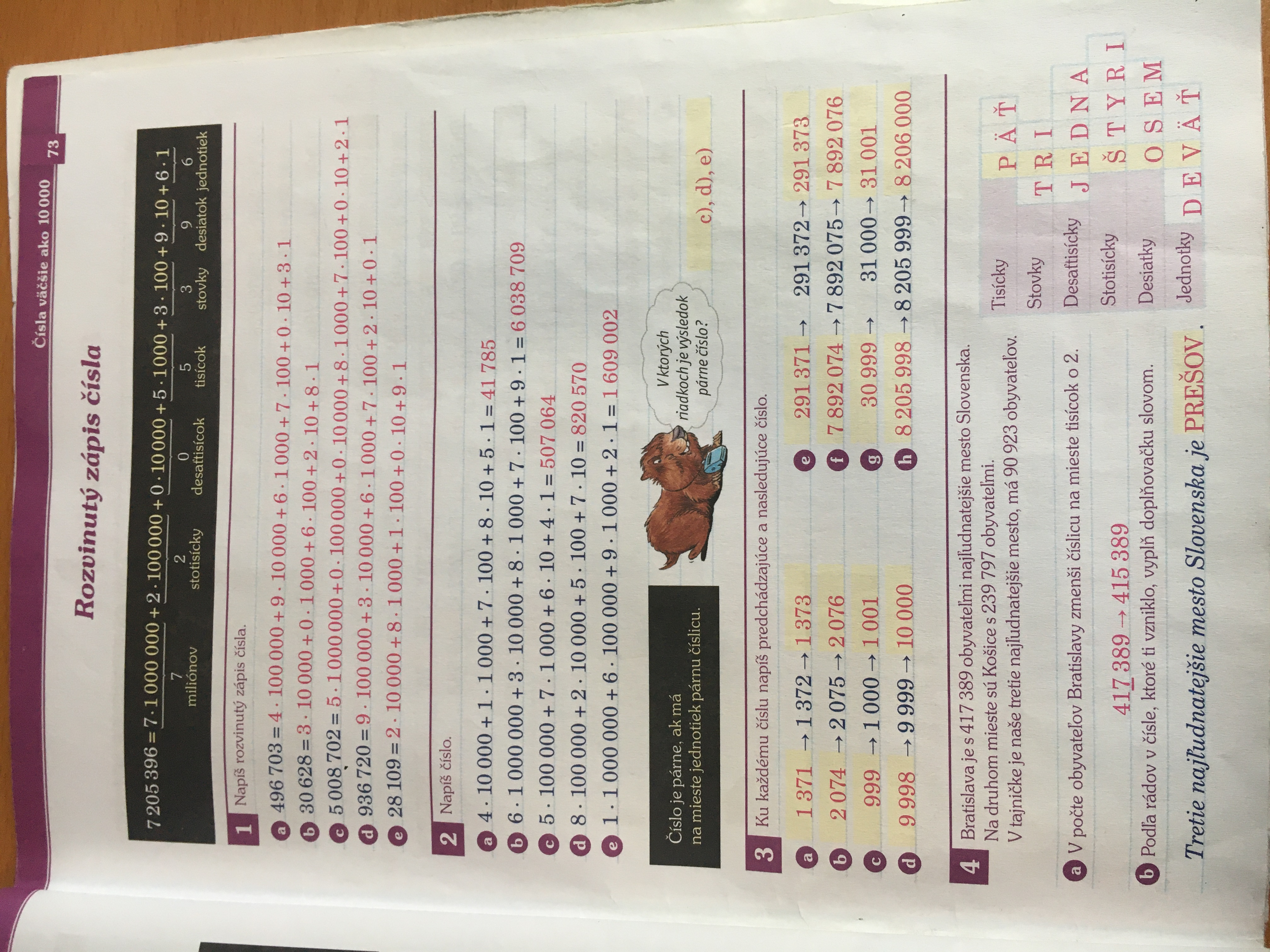 Počítanie po desaťtisícoch, tisícoch, stovkách
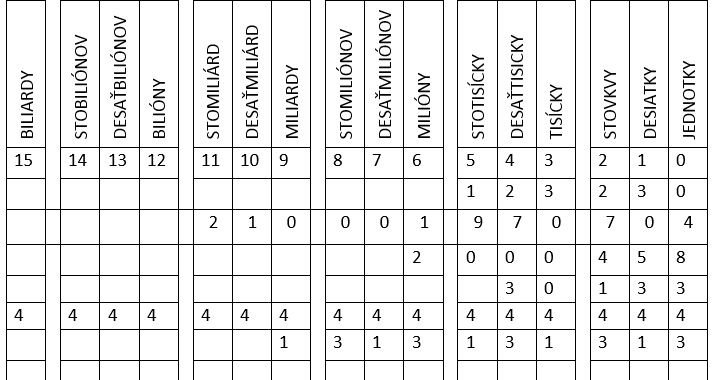 Počítanie po desaťtisícoch, tisícoch, stovkách
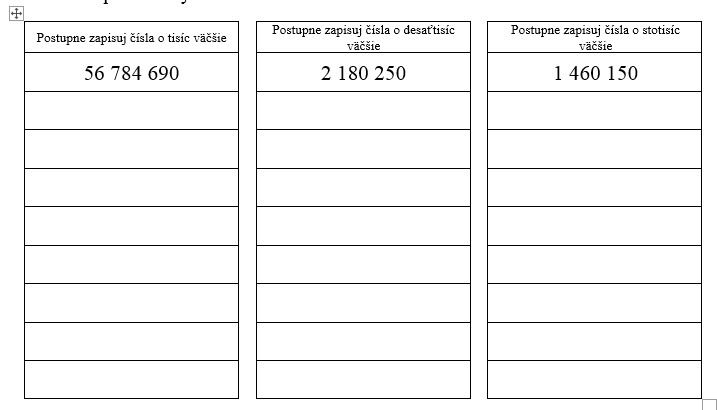 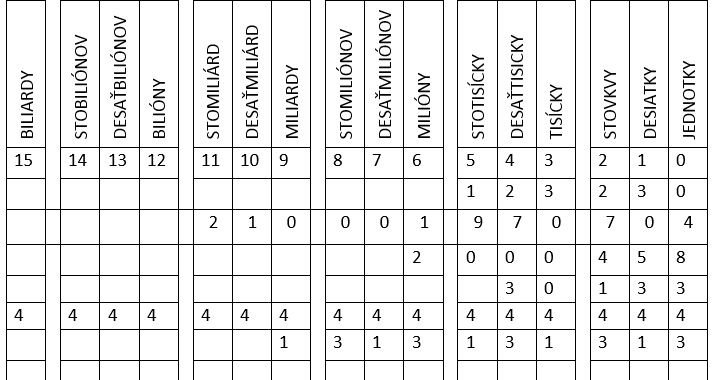 Ďakujem